GLM Files and Contrasts
Single-study Design Matrix
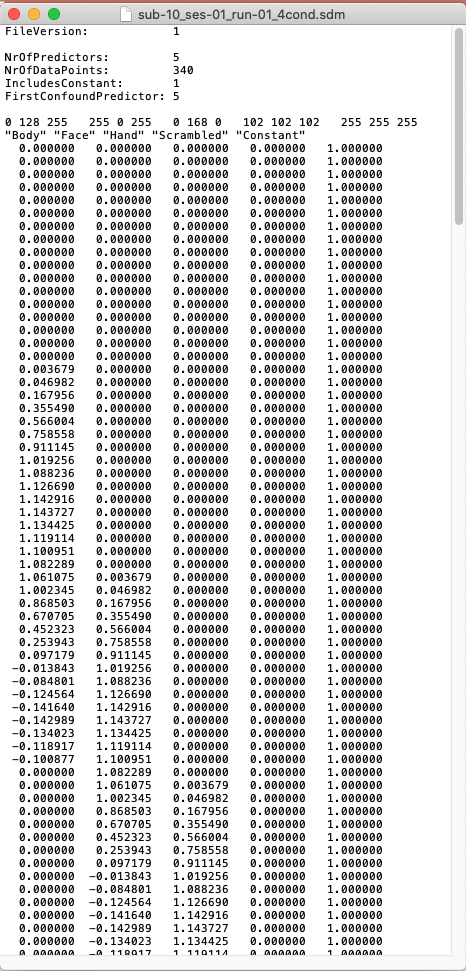 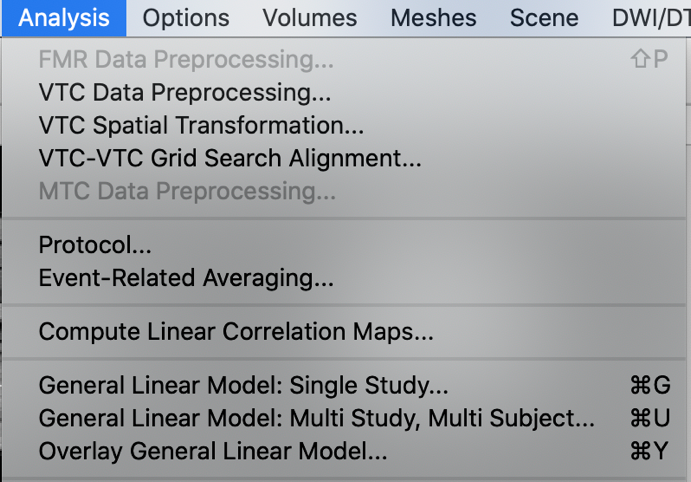 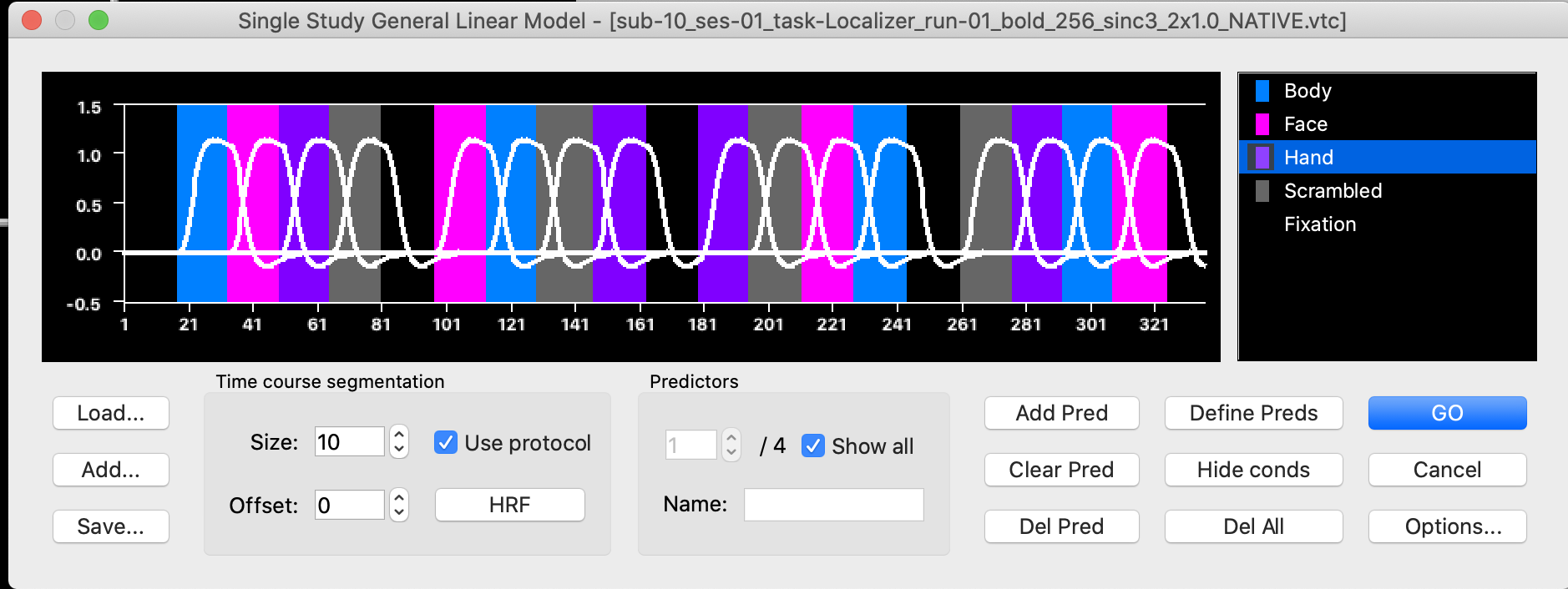 Single-study design matrix: .sdm 
Contains all the predictors for one run
Can be derived from protocol (.prt)
One column per predictor within a run
Need one .sdm per run
Text file (can be edited, generated with code)
Multi-study, Multi-subject Design Matrix
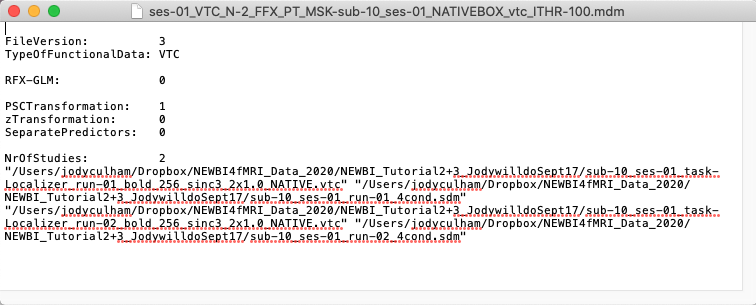 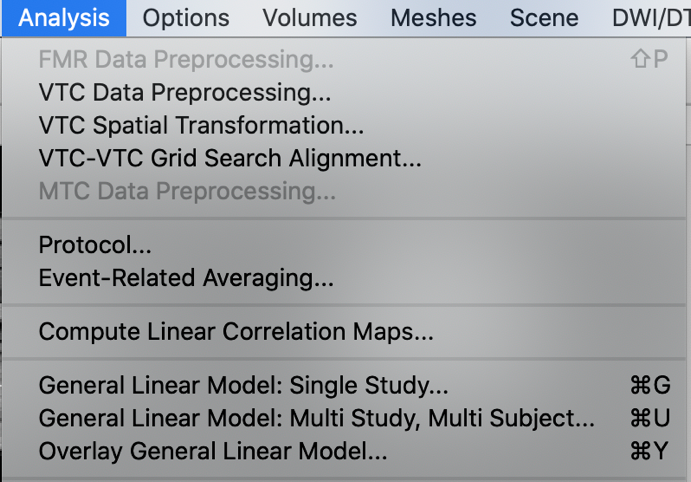 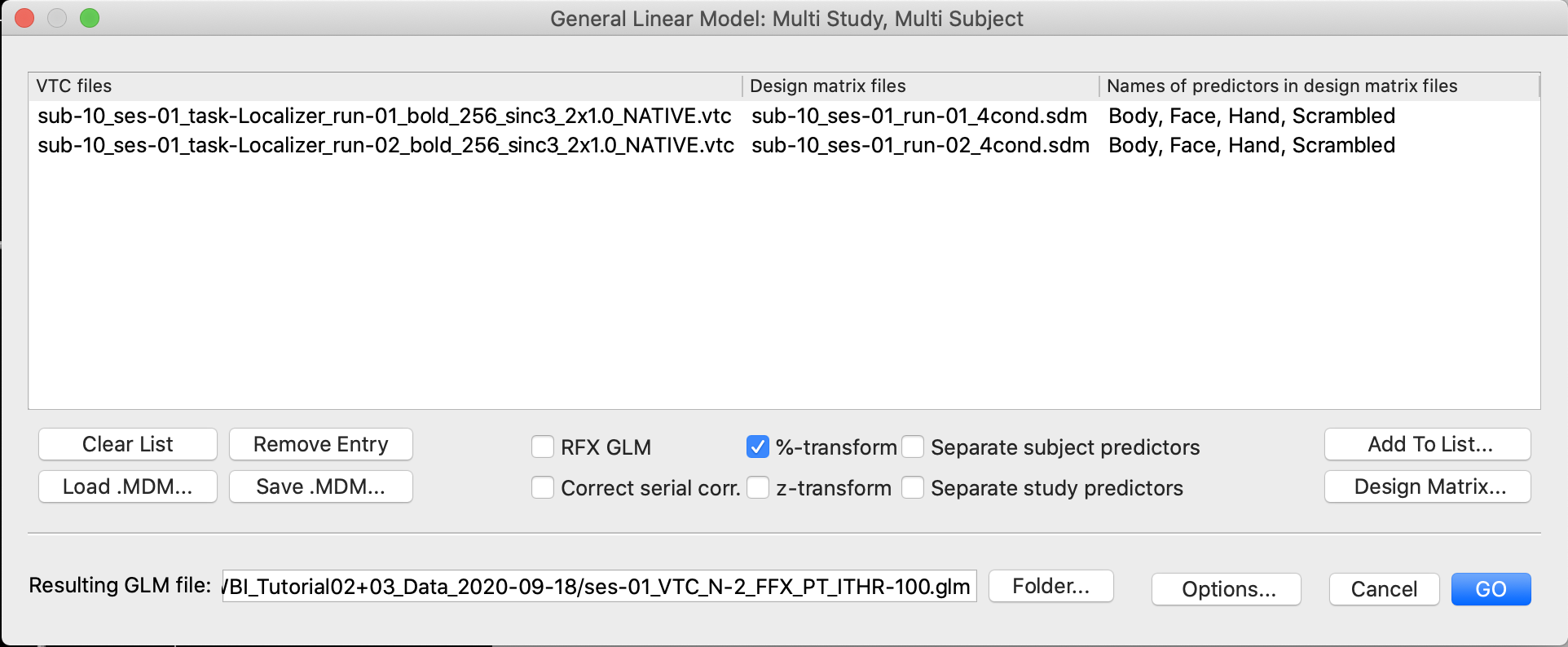 Multi-study, multi-subject design matrix: .mdm 
Lists each functional run (.vtc) and matches it with the corresponding .sdm
Predictors must be listed in same order in each run
Specifies details about the model
Text file
Models the data (voxelwise) and saves it as a .glm file
General Linear Model (.glm) File
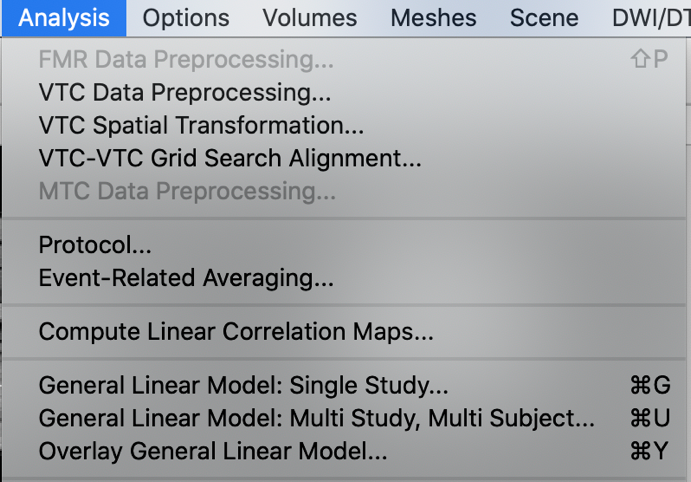 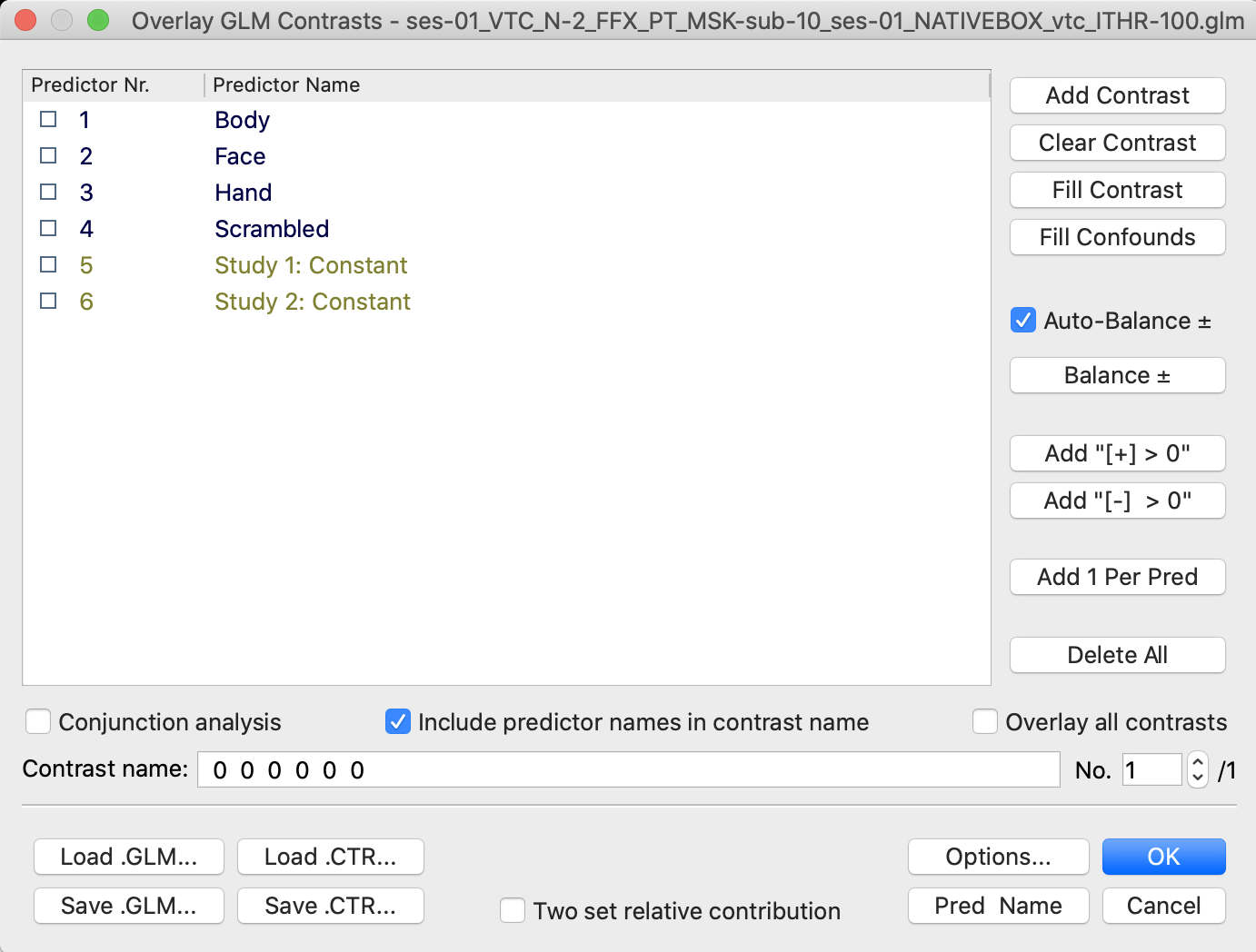 General Linear Model: .glm 
Data file that contains voxelwise output of the model 
Loading (overlaying) it brings up a list of predictors, can be used to do contrasts
	POIs in black font
	PONIs in gray font
Contrasts in the GLM
We can examine whether a single predictor is significant (compared to the baseline)
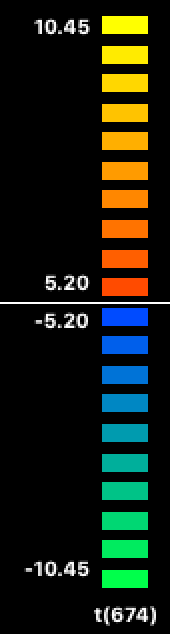 R
L
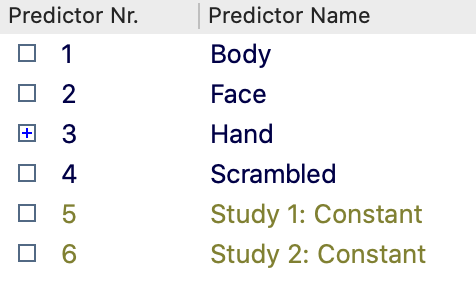 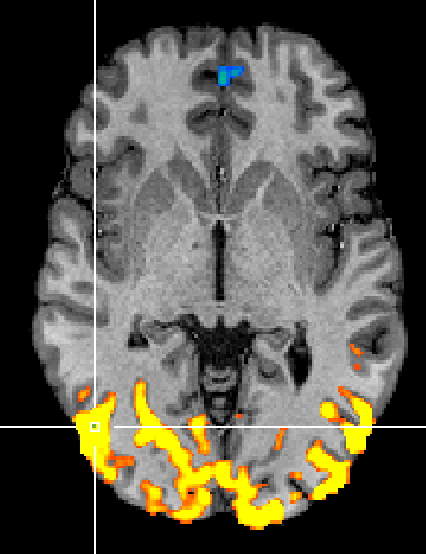 We can also examine whether a single predictor is significantly greater than another predictor
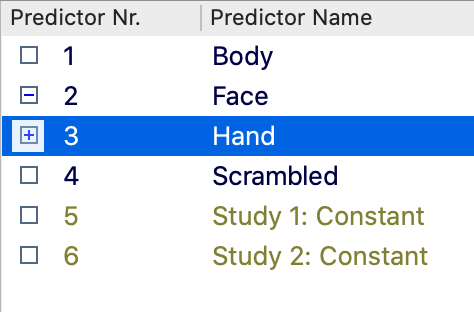 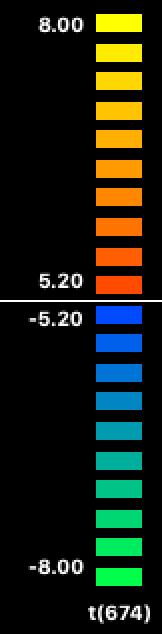 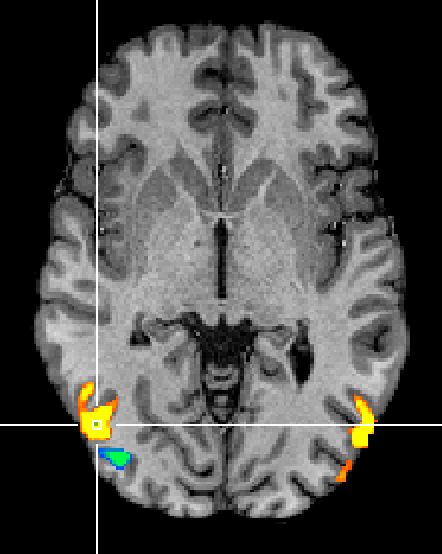 Volumetric Map (.vmp) File
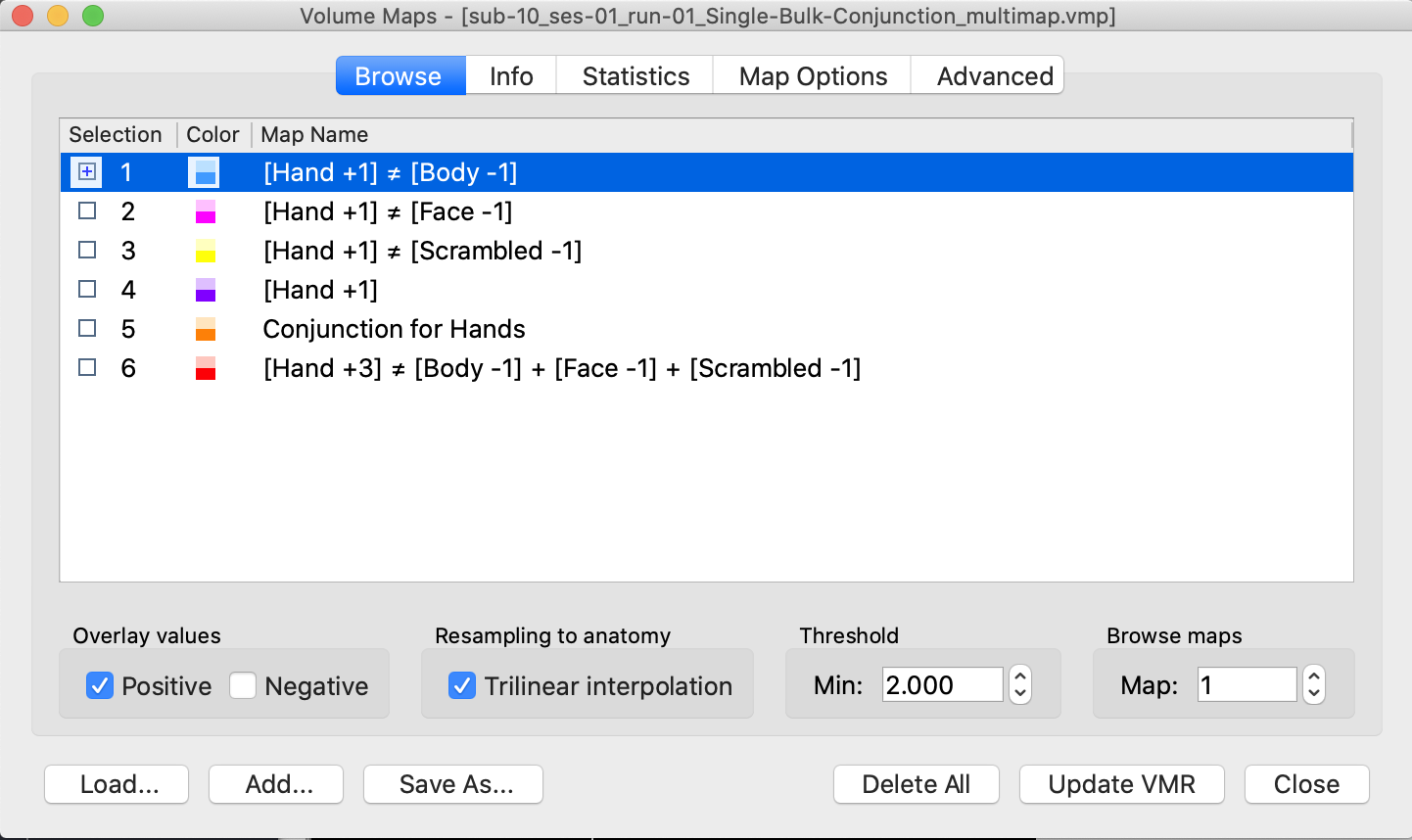 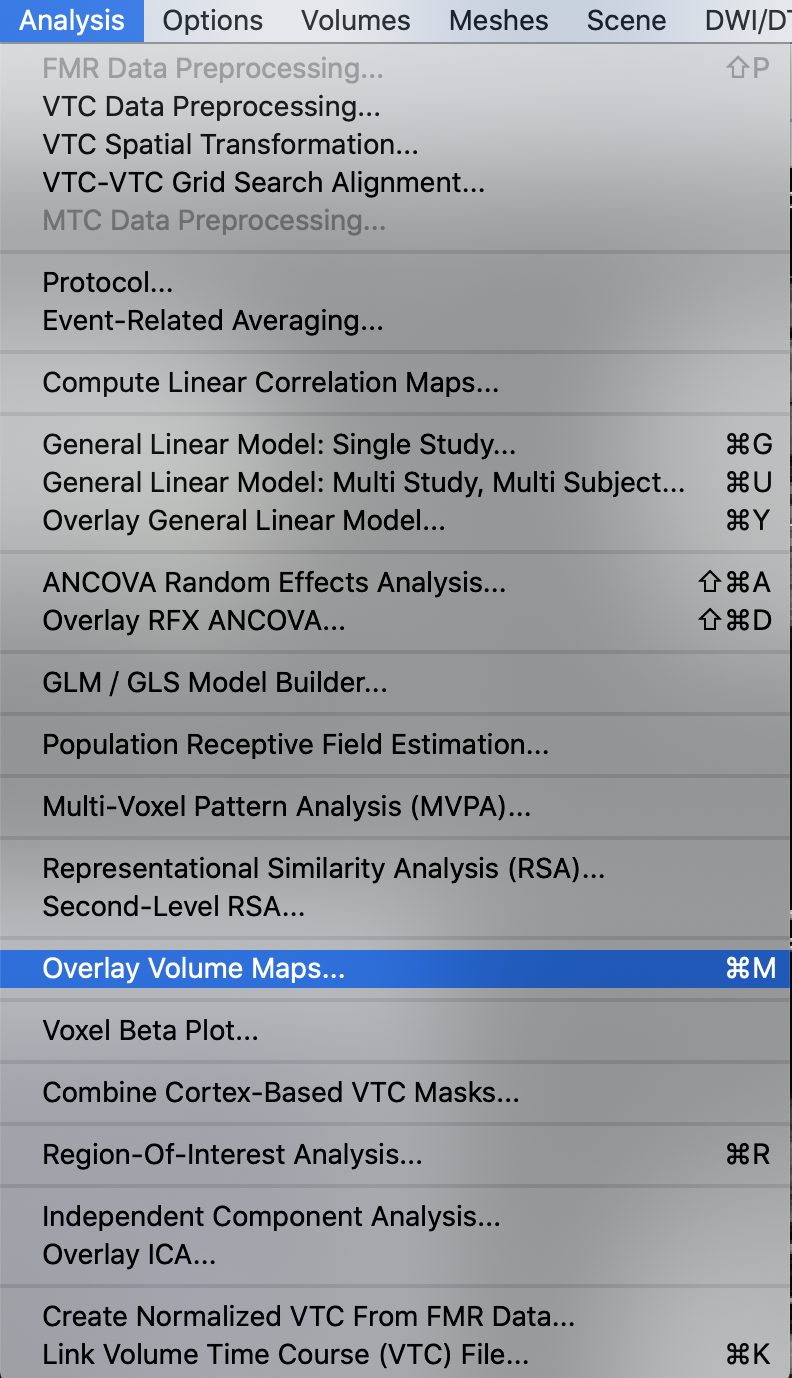 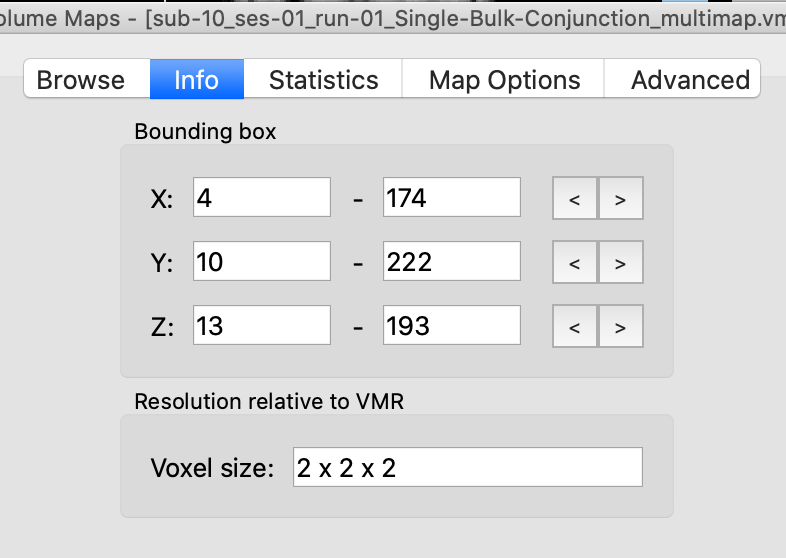 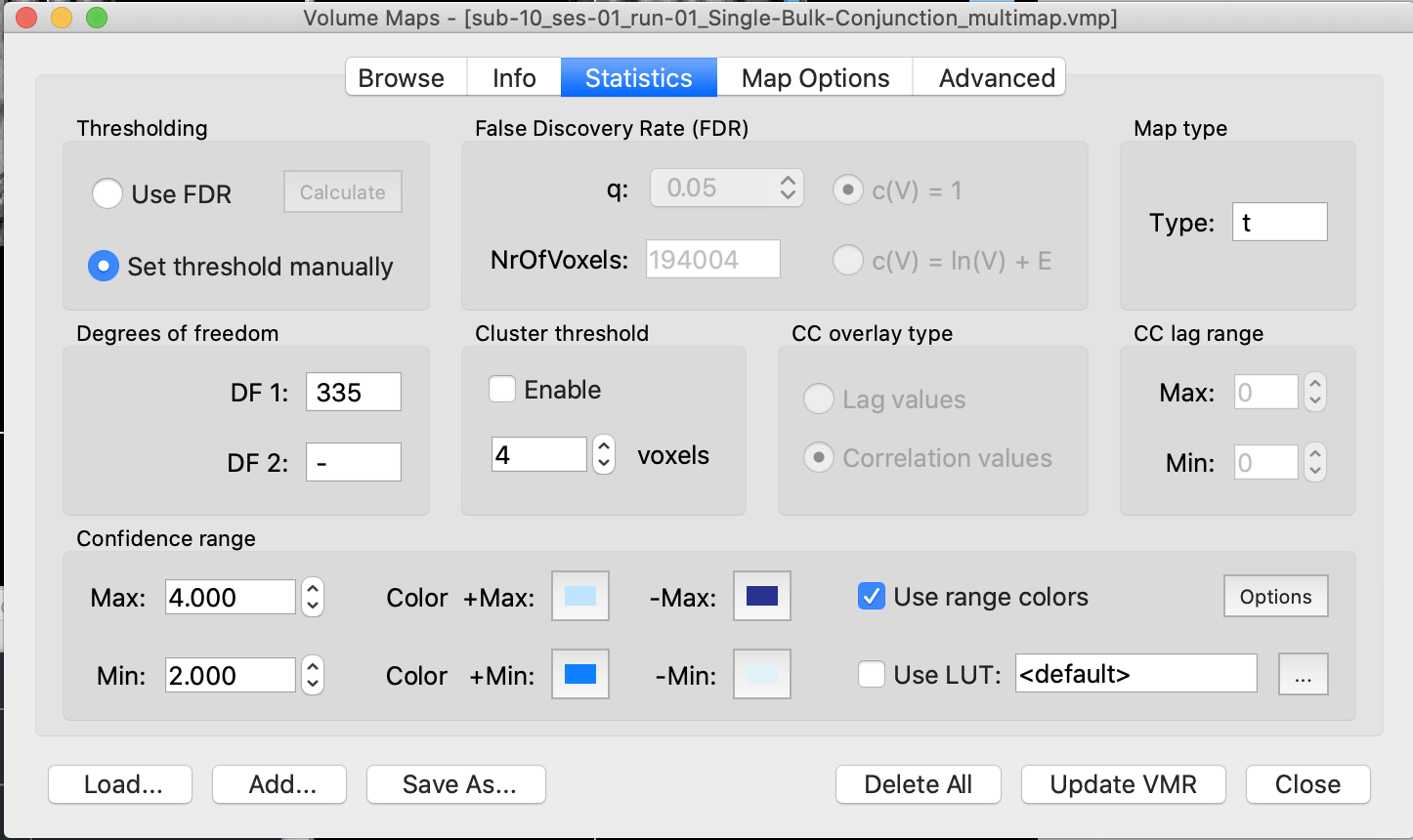 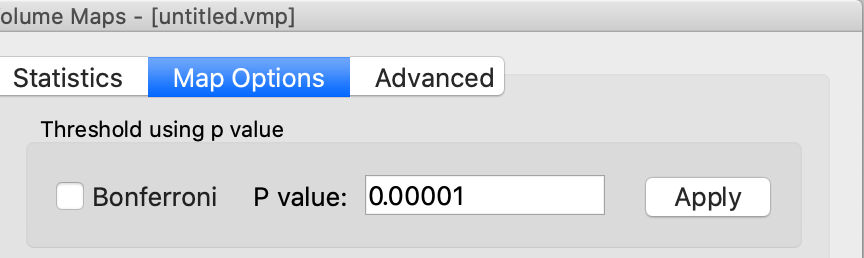 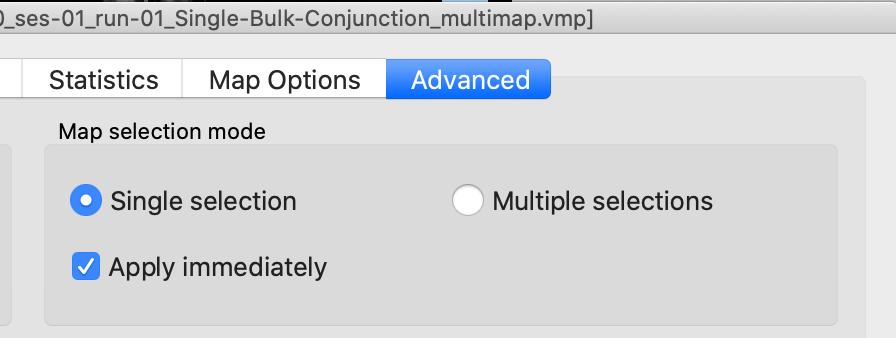 Volumetric Map: .vmp 
Data file that contains voxelwise output of a .glm contrast or multiple contrasts
Control panel can be used to adjust statistical choices (e.g., threshold)
Contrast Vectors
Balanced ContrastsSum of contrast vector should = 0
β
1
1
2
1
Condition
Unbalanced
Balanced
If you balance the contrast, you are comparing one condition vs. the average of all the others
If you do not balance the contrast, you are comparing one condition vs. the sum of all the others
Problems with Bulk Contrasts
β
β
1
1
2
1
2
1
2
0
Condition
Condition
Balanced: Hands vs. Other
Balanced: Hands vs. Other
To describe this in text: 3*Hand – (Body + Face + Scrambled) or “activation for hands vs. the average of the other three conditions”
Bulk contrasts can be significant if only a subset of conditions differ
Common mistake: Do a bulk contrast (Hands vs. other), find significant results and conclude that Hand are significantly higher than each of the other conditions.  No.
Conjunctions(sometimes called Masking)
conjunction
AND
AND
AND
To describe this in text:
[(Hand > Baseline) AND (Hand > Body) AND (Hand > Face) AND (Hand > Scrambled)]
Conjunction Example
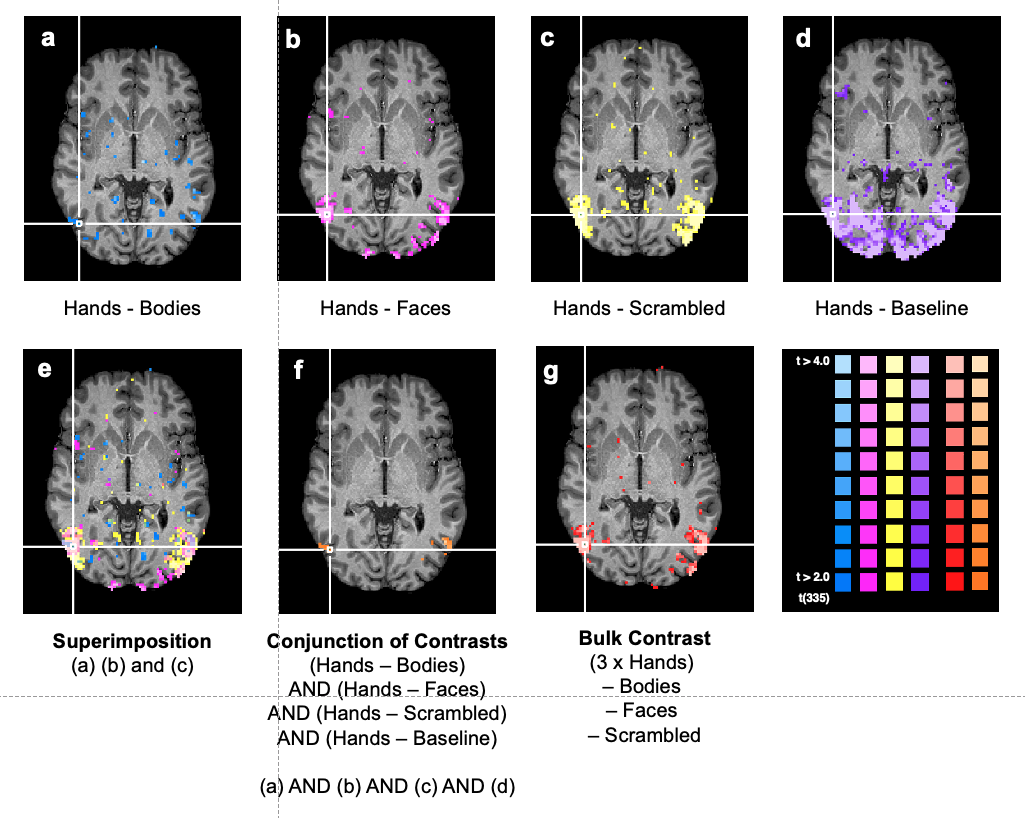 P Values for Conjunctions
Conjunctions are quite conservative

If the contrasts are independent: 
e.g., [(Hand > Face) AND (Scrambled > Baseline)]
pcombined = (psinglecontrast)numberofcontrasts

e.g., pcombined = (0.05)2 = 0.0025

If the contrasts are non-independent:
e.g., [(Hand > Face) AND (Hand > Baseline)] 
pcombined is not straightforward to compute
[Speaker Notes: http://mindhive.mit.edu/node/90]
Always clearly specify your contrast
fMRI activation always has to be relative to something else
Common mistake: Being unclear about what the comparison condition was 

e.g., “Figure 1 shows activation for Hands”

This could mean
Hands - Baseline
Hands – Faces
Hands – Bodies
Hands - Scrambled
3*Hand – (Body + Face + Scrambled) 
[(Hand > Baseline) AND (Hand > Body) AND (Hand > Face) AND (Hand > Scrambled)]

Class projects: penalty for failing to specify contrasts